Lab 11
parsing according to grammar,
basics of generic programming,
final recodex assignment
11. 12. 2023
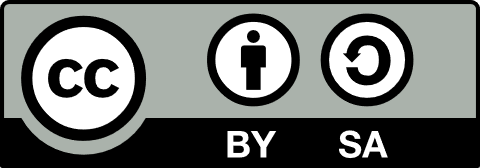 Outline
Parsing basic language
Generic programming with templates
Not-task 11 (you don't need to submit this)
Final recodex assignment
2023/2024
2
Programming in C++ (labs)
The starting code in public GitLab
https://gitlab.mff.cuni.cz/teaching/nprg041/mejzlik/labs-cpp-pub
2023/2024
3
Programming in C++ (labs)
0) Previously in the labs
From the previous tasks
Materializing C++20 non-owning views
Using iterators + ctors




C++23: https://en.cppreference.com/w/cpp/ranges/to
auto xs_view = std::views::iota(1, 10);
// Materialize the range into a vector
std::vector<int> xs(xs_view.begin(), xs_view.end());
std::ranges::copy(xs, std::ostream_iterator<int>(std::cout, " "));
// Materialize the range into a vector with adaptor
auto xs = std::views::iota(1, 10) | std::ranges::to<std::vector<int>>();
std::ranges::copy(xs, std::ostream_iterator<int>(std::cout, " "));
2023/2024
5
Programming in C++ (labs)
1) Parsing languages
How to parse a programming language?
NSWI098 - Compiler Principles
NSWI109 - Compilers Construction
There is a whole set of courses for that
Let's start with arithmetic expressions
prefix notation
- * + 2 2 3 10
simple solution by using stack
postfix notation
2 2 + 3 * 10 -
simple solution by using stack
infix notation
(((2 + 2) * 3) - 10)
Bit more complicated 
We'll take a general approach from compilers
Also using formal grammars
2023/2024
7
Programming in C++ (labs)
High-level view at compilers' front-end
Get nexttoken
Derivationtree
back-end
machine 
code
Sourcecode
Lexicalanalysis
Syntaxanalysis
Semantic analysis
Token
Intermediatecode
Symboltables
2023/2024
8
Programming in C++ (labs)
Our grammar
|    A                   |+|M|
 10 * (1 + 4 * 2) + 2 * 2 + 1
|    A          |+|  M   |+|M|
 10 * (1 + 4 * 2) + 2 * 2 + 1 
|    M          |+|  M   |+|M|
 10 * (1 + 4 * 2) + 2 * 2 + 1
|M |*|     P     |+|2|*|2|+|1|
 10 * (1 + 4 * 2) + 2 * 2 + 1
|M |*|(    A    )|+|2|*|2|+|1|
 10 * (1 + 4 * 2) + 2 * 2 + 1
|10|*|(    A    )|+|2|*|2|+|1|
 10 * (1 + 4 * 2) + 2 * 2 + 1
|10|*|(A|+|  M |)|+|2|*|2|+|1|
 10 * (1 + 4 * 2) + 2 * 2 + 1
|10|*|(1|+|M|*|P|)|+|2|*|2|+|1|
 10 * (1 + 4 * 2) + 2 * 2 + 1
|10|*|(1|+|4|*|2|)|+|2|*|2|+|1|
 10 * (1 + 4 * 2) + 2 * 2 + 1
For basic arithmetic expressions
With + and *, ()
It is context-free grammar
A → A + M
A → M
M → M * P
M → P
P → ( A )
P → lit
Terminals are orange
Non-terminals are black
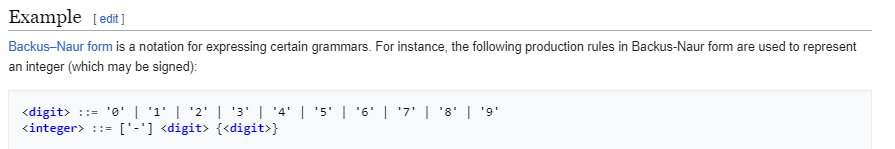 2023/2024
9
Programming in C++ (labs)
It is left-recursive
Problem if we try to implement recursive descent parsing
Mechanical transformation that eliminates this property
A → A + M
A → M
M → M * P
M → P
P → ( A )
P → lit
A → βA’
A’ → αA’
A’ → Λ
A → Aα
A → β
Eliminating recursive rule 1
A → MA’
A’ → + MA’
A’ → Λ
A → Aα :: α: + M
A → β  ::   β: M
2023/2024
10
Programming in C++ (labs)
We transform it to grammar that is not left-recursive
Problem if we try to implement recursive descent parsing
There must not be a rule that would cause our code to recurse infinitely
Mechanical transformation that eliminates this property
A → MA’
A’ → + MA’
A’ → Λ
M → PM’
M’ → * PM’
M’ → Λ
P → ( A )
P → lit
A → A + M
A → M
M → M * P
M → P
P → ( A )
P → lit
Empty string, sometimes ε
2023/2024
11
Programming in C++ (labs)
Recursive-descent parsing
Implement one function for each non-terminal 
The function does two things:
Decide what production will be used (the expansions on the right side) based on look-ahead (constant number of tokens to follow)
Recursivelly process the terminals and non-terminals from the right side
terminals -> check if the terminal is the same with look-ahead (next token), else error
non-terminals -> call their functions
A → MA’
A’ → + MA’ | Λ
M → PM’
M’ → * PM’ | Λ
P → ( A ) | lit
2023/2024
12
Programming in C++ (labs)
Recursive-descent parsing
void A() { 
    M(); Aap(); 
}
void Aap() {
  if(_lookahead=='+') {
    match('+'); M(); Aap();
  }
}void M(void) {
  P(); Map();
}
void Map(void) {
  if(_lookahead=='*') {
    match('*'); P(); Map(); }
}void P(void) {
  switch(_lookahead) {
    case '(':   
        match('(‘); A(); match(')');
        break;
    case 'lit': 
        match('lit'); 
        break;
    default:
        throw syntax_error();
  }
}
A → MA’
A’ → + MA’ | Λ
M → PM’
M’ → * PM’ | Λ
P → ( A ) | lit
Tok _lookahead;
Tok nexttoken() { ... }
void match(token t) {
  if(_lookahead == t)
    _lookahead = nexttoken();
  else throw syntax_error();
}
2023/2024
13
Programming in C++ (labs)
It is flexible
Context-free grammar without left-recursion is “recipe” on how to implement the parser!
Do you want to add unary - for literals and parentheses?
No problem
A → MA’
A’ → + MA’ | Λ
M → PM’
M’ → * PM’ | Λ
P → ( A ) | lit |- P
void P(void) {
  switch(_lookahead) {
    case '(':   
        match('('); A(); match(')');
        break;
    case 'lit': 
        match('lit'); 
        break;
    case '-': 
        match('-’); P();
        break;
    default:
        throw syntax_error();
  }
}
2023/2024
14
Programming in C++ (labs)
It is flexible
Context-free grammar without left-recursion is “recipe” on how to implement the parser!
Do you want to add binary - with the same precendce as +?
No problem
A → MA’
A’ → + MA’ | - MA’ | Λ
M → PM’
M’ → * PM’ | Λ
P → ( A ) | lit |- P
2023/2024
15
Programming in C++ (labs)
It is flexible
Context-free grammar without left-recursion is “recipe” on how to implement the parser!
Do you want to assignment to variables?
No problem
Lookahead of 2 tokens, or one token for ident with =
S → ident = A | A
A → MA’
A’ → + MA’ | - MA’ | Λ
M → PM’
M’ → * PM’ | Λ
P → ( A ) | lit |ident |- P
2023/2024
16
Programming in C++ (labs)
Example code
Example implementation for expression evaluation is in the repo
https://gitlab.mff.cuni.cz/teaching/nprg041/mejzlik/labs-cpp-pub/-/blob/master/lab_11/parser/parser.cpp
2023/2024
17
Programming in C++ (labs)
2) Generic programming with templates
Motivation
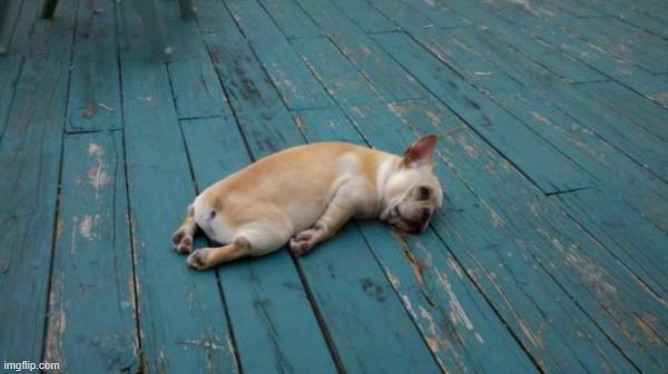 Reuse code with copy-paste
Lot of work
Fixing bugs in multiple places
int min(int a, int b){
    return (a < b) ? a : b;
}
double min(double a, double b){
    return (a < b) ? a : b;
}
string min(string a, string b){
    return (a < b) ? a : b;
}
struct int_node {
    int_node* next;
    int value;
};
struct int_list {
    int_node* front;
    int_node* back;
}; 
void int_list_append(int_list* l, int val);
void int_list_prepend(int_list* l, int val);
void int_list_clear(int_list* l);
struct double_node {
    double_node* next;
    double value;
};
struct double_list {
    double_node* front;
    double_node* back;
};
double dbl_list_append(int_list* l, double val);
void dbl_list_prepend(int_list* l, double val);
void dbl_list_clear(int_list* l);
2023/2024
19
Programming in C++ (labs)
Motivation
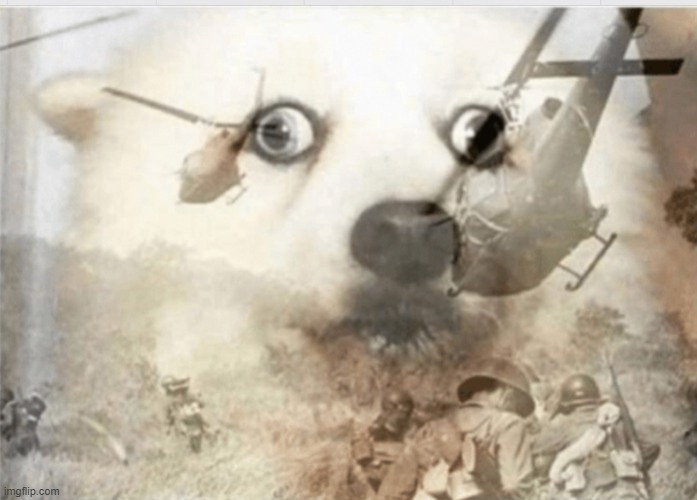 You can write C preprocessor abominations
They invite for mistakes
#define BUILD_COMPARE(TYPE) \
    int cmp_ ## TYPE(const void* va, const void* vb) \
    { \
        TYPE const* pa = static_cast<TYPE const*>(va); \
        TYPE const* pb = static_cast<TYPE const*>(vb); \
                                                       \
        if (*pa < *pb) return -1; \
        else if (*pa == *pb) return 0; \
        else return 1; \
    }
    
BUILD_COMPARE(float)
BUILD_COMPARE(double)
void h() {
    float data[4] = { 4.0, 3.0, 2.0, 1.0 };
    qsort(&data[0], 4u, sizeof(float), &cmp_float); //- OK
    qsort(&data[0], 4u, sizeof(float), &cmp_dbl); //- Error
}
2023/2024
20
Programming in C++ (labs)
What is generic programming?
Generic programming is a method to implement algorithms and data structures in the most general sensible way.
Algorithms are written in terms of types to­-be-­specified-­later.
Generic programming helps us to reduce redundancy and programming effort, while it increases reusability and flexibility.
C++ uses templates for generic programming
Generic programming centers around the idea of abstracting from concrete, efficient algorithms to obtain generic algorithms that can be combined with different data representations to produce a wide variety of useful software. 
— David Musser, Alexander Stepanov 
Generic Programming (1988)
Lift algorithms and data structures from concrete examples to their most general and abstract form. 
— Bjarne Stroustrup 
Evolving a language in and for the real world: C++ 1991-2006 (2007)
2023/2024
21
Programming in C++ (labs)
Templates
Templates are a kind of pattern for the compiler
We can instantiate templates with different types or values
Each instantiation for a new type or value results in additional code
Templates reduce a lot of writers’ work
We do not have to implement functions multiple times just because it’s a slightly different type.
There are different types of templates:
Class­ templates
Function­ templates
Method templates
Alias template (C++11)
Variable­ templates (C++14)
Lambda template (C++20)
Templates are always initiated by the keyword template.
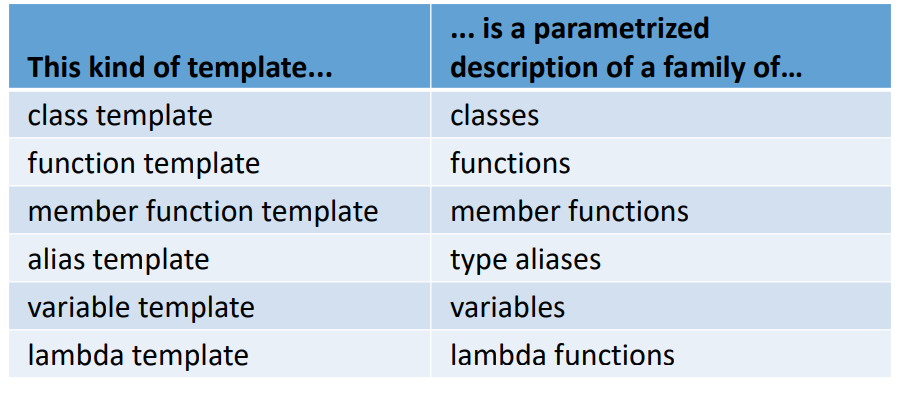 <SOMETHING> templateNOT template <SOMETHING>
2023/2024
22
Programming in C++ (labs)
Kinds of template parameters
There are three kinds of template parameters:
Type parameter 
Represents a type - int, char, user-defined classes
Non-type template parameter  (NTTP)
Values of concrete type (e.g. constants)
These must be evaluated at compile time
Template-template paramter 
If passing template as a parameter to a template
You will not see these that often
2023/2024
23
Programming in C++ (labs)
Catches of templates
The compiler must see the template definition when new instantiation is required
Thus, we write definitions directly into .hpp files
Our compiler must see definition of std::vector template, because it works also with our user-defined types

Compiler is able to deduce many of template types
And with newer compilers it gets better

There is a tool that helps you understand templates
CppInsights by Andreas Fertig
e.g.: https://cppinsights.io/s/a031868c
2023/2024
24
Programming in C++ (labs)
Function templates
Recipes for making functions
There are no implicit conversions for template parameters
https://cppinsights.io/s/a031868c
typename or class, they do the same
template<typename T>
T const& min(T const& a, T const& b) {
    return (a < b) ? a : b;
}
int main() {
    min(10.0, 12.0f); // Bad, no overload for (double, float)
    min(10.0, 12.0); // OK
}
No implicit conversions!
template<>
T const& min(double const& a, double const& b) {
    return (a < b) ? a : b;
}
2023/2024
25
Programming in C++ (labs)
(Partial) template specializations
If you need to treat some template parameters differently
https://cppinsights.io/s/a3c6063b
template<typename T>
bool equal(const T& a, const T& b) {
    return a == b;
}
// Explicit specialization
template<>
bool equal(const double& a, const double& b) {
    return std::abs(a - b) < 0.00001;
}
void main() {
    int a = 2;
    int b = 1;
    std::cout << equal(a, b) << std::endl;
    double d = 3.0;
    double f = 4.0;
    std::cout << equal(d, f) << std::endl;

    std::cout << equal(d, 4.0f) << std::endl;
}
This will be used for doubles
Will this work? No, still template
2023/2024
26
Programming in C++ (labs)
Class templates
Default template parameter values must come last
Recipes for making classes
methods implemented outside of the class definition require template head before them
https://cppinsights.io/s/da985276
template<typename T, size_t SIZE = 10>
struct Array {
    T* data();
    const T* data() const {
        return std::addressof(mData[0]);
    }
    constexpr size_t size() const { return SIZE; }
    T* begin() { return data(); }
    T* end() { return data() + size(); }
    T& operator[](size_t idx) { return mData[idx]; }
    T mData[SIZE];
};
template<typename T, size_t SIZE>
T* Array<T, SIZE>::data() {
    return std::addressof(mData[0]);
}
int main() {
    Array<int, 2> ai{3, 5};
    Array<double, 2> ad{2.0};
}
Template head required
2023/2024
27
Programming in C++ (labs)
Method templates
Recipes for making member functions (methods)
template<typename T>
class Foo {
public:
    Foo(const T& x) : mX{x} {}
    template<typename U>
    Foo<T>& operator=(const U& u) {
        mX = static_cast<T>(u);
        return *this;
    }
private:
    T mX;
};
int main() {
    Foo<int> fi{3};
    fi = 2.5;  // static cast downcasts that into 2
}
The class itself is a template
The compiler deduced the type U
2023/2024
28
Programming in C++ (labs)
Templates work also with inheritance
Class templates and classes can inherit from each other just fine
When deriving from a class template, the methods and classes are not automatically visible
Just use this-> explicitly
template<typename T>
class Foo {
public:
    void Func() {}
};
template<typename T>
class Bar : public Foo<T> {
public:
    void BarFunc() {
        // Func(); // This line is incorrect if uncommented.
        this->Func();
        Foo<T>::Func();
    }
};
2023/2024
29
Programming in C++ (labs)
Alias templates
Recipes for making type aliases
template<typename T>
using MyVector = vector<T, my_special_allocator<T>>;
MyVector<float> fv;
template<typename Key, typename Val>
using MyMap = map<Key, Val, greater<Key>>;

MyMap<std::string, int> msi;
2023/2024
30
Programming in C++ (labs)
Variable templates
Recipes for making variables
template<typename T>
inline constexpr T pi = T(3.1415926535897932385L);
template<typename T>
T circular_area(T r) { return pi<T> *r * r; }
template<typename T>
inline constexpr bool is_arithmetic_v = is_arithmetic<T>::value;
template<typename T>
void init(T* p, size_t N) {
    if constexpr (is_arithmetic<T>)
        memcpy(p, 0, sizeof(T) * N);
    else
        uninitialized_fill_n(p, N, T());
}
// For int usage
void init(int* p, size_t N) {
    memcpy(p, 0, sizeof(T) * N);
}
// For MyVec usage
void init(MyVec* p, size_t N) {
    uninitialized_fill_n(p, N, MyVec());
}
2023/2024
31
Programming in C++ (labs)
Lambda templates
Recipes for making lambdas
OK, writing lambdas -> `[]<>(){}` :)
auto multiply = []<typename T>(T a, T b) { return a * b; };
auto d0 = multiply(1.0, 2.0);
2023/2024
32
Programming in C++ (labs)
Task 11
Task 10: Query processor with ranges
Take the GoodVec from Task 07 and make it generic
code
2023/2024
34
Programming in C++ (labs)
Wrapping it up…
The final ReCodex assignment is up!
You need this to pass the term test 8. 1. 2024!
Code this assignment with extensions in mind! It will save you time during the test!
Fantasy battle simulator!
https://recodex.mff.cuni.cz/app/assignment/8681cf5c-a3bd-4449-89eb-91ae09ebff91
https://gitlab.mff.cuni.cz/teaching/nprg041/mejzlik/labs-cpp-pub/-/blob/master/recodex/battle-sim/assignment/battle-sim.md
2023/2024
36
Programming in C++ (labs)
(Mock) Term test
Using only lab computers
Try it at least once! How to run e.g. Visual Studio, how to set it up etc
These are dual-boot if you want
The only allowed sites: 
https:// cppreference.com
https://recodex.mff.cuni.cz/
https://gitlab.mff.cuni.cz/
The extension will be as a separate ReCodex assignment
Submit to ReCodex, there will be some new test cases regarding the new functionality
There will be manual inspection and grading (pass/fail)
But the green tests are a good start
2023/2024
37
Programming in C++ (labs)
Lab wrap up
You should know
basics of templates and how to write basic generic code
how to parse basic languages
Next lab:
Mock term test
Your tasks until the next lab:
Pimp your ReCodex homework CliParser for mock term test
Code your ReCodex homework battle-sim for the term test
2023/2024
38
Programming in C++ (labs)